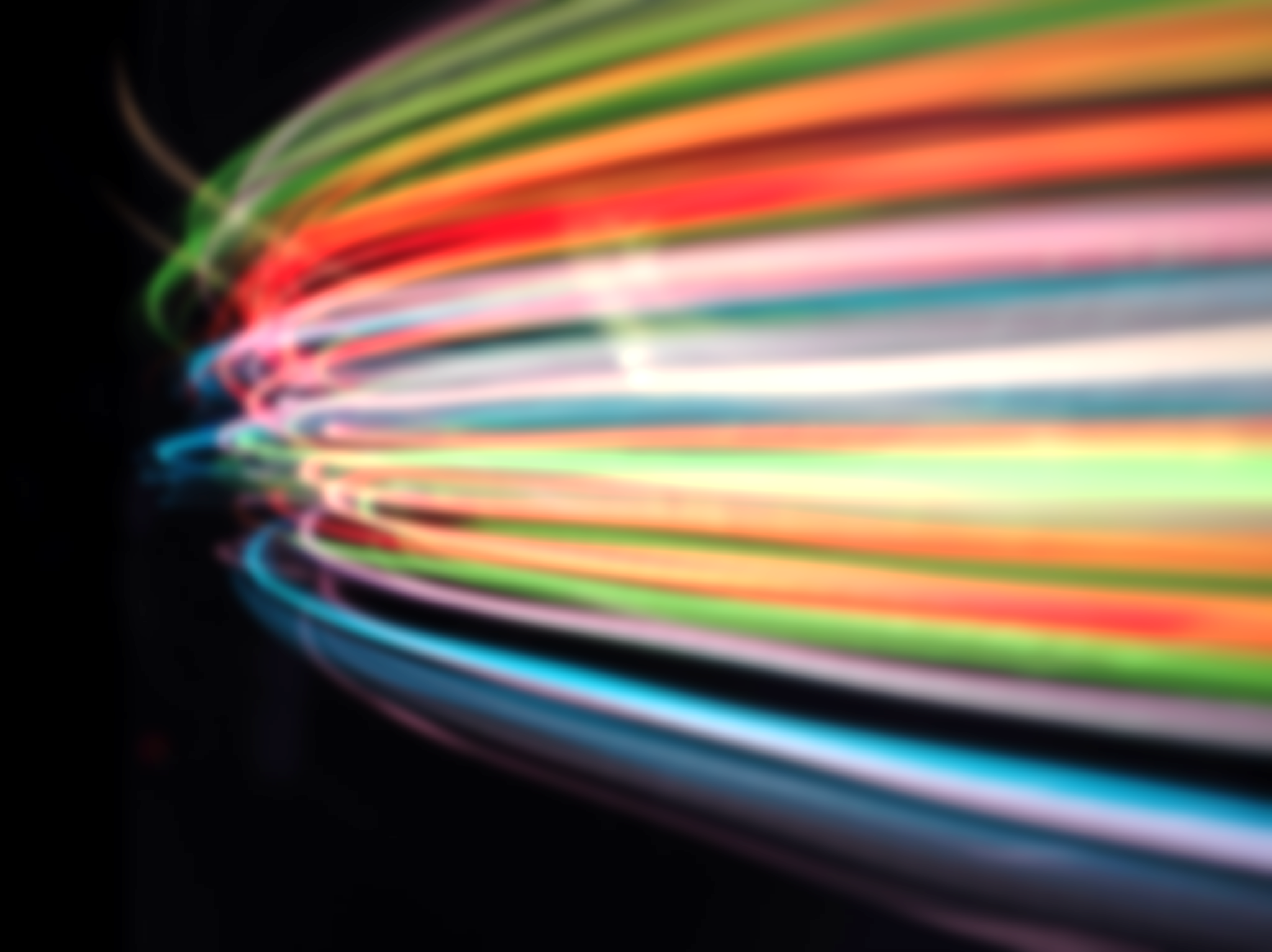 Maths
This term we will continue our learning of Fractions (multiplying, adding and subtracting). We will continue to complete Rockstar's times tables check, three times per week. During this term we will be focusing on multiplication and division in our daily mental maths exercises, whilst also focusing on other key topics we have covered so far this year.
P.E
Our focus for this term is Netball and the key skills needed to attack and defend effectively as a team. We will also be attending swimming lessons  every Wednesday afternoon until the end of term.
English
Children in Year 5 will continue to analyse their text  Brightstorm by Vashti Hardy. We will be discussing and evaluating the author’s use of language and structure as well as writing letters and diary entries. Our foci for SPaG will be commas, homophones and prefixes. Children will complete a spelling homework each week in line with our Essential Spelling scheme.
P.E
Year 5 will be continuing to work with the Newcastle United Foundation this term. In their additional PE lessons children will be taking part in learning the skills and rules of cricket.
Science
Our focus this term and next will be “Properties and changes of materials.” The children will be developing their understanding of how materials change when water or heat is added.
Children will learn about solubility, flexibility, conductivity, thermal and much more during this unit. They will be extending their scientific study by carrying out experiments and fair tests.
R.E/PSHE
Our focus this term for R.E is ‘Salvation’ – What did Jesus do to save Human beings?
In our PSHE lessons we will be focusing on the following topics: belonging to a community and how we can each do our part to improve and help our local area and then we will look at drugs and alcohol education.
Exploring our Local Area 
Year 5 Spring 2 Term 2023
French and Music
Children in Year 5 will be continuing to learn and build upon conversational French techniques and phrases taught to them by Mrs Magee. Our focus for Music this term will be pitch and rhythm. We will focus on appreciating and understanding a wide range of high-quality live and recorded music drawn from different traditions and from great composers and musicians.
Geography
This term the children in Year 5 will be keeping up their local study as they will be researching and learning all about human and physical geography in the North East of England and how this has changed over time. We will also be looking at expanding our geographical vocabulary and learning about position and significance of latitude and longitude when locating places in the North East.
Computing
Year 5 will be focusing on Concept Maps this term. This is a good chance for children to understand and develop their skills in organising and representing knowledge. We will be implementing accurate vocabulary when completing this unit to deepen the understanding of the processes required to complete a Concept Map.
Art
During this unit of work we will be looking at ‘sculpture’ and how that can improve and impact an area or environment. Year 5 will eventually create their own sculpture that would fit with the environment of Heddon.